费用报销流程及票据粘贴规范
2019.05
财务部
费用报销总体规范要求
发票的合规性
目录
正确选择并填写报销单
PAGE DIRECTORY
报销票据粘贴原则
报销凭证票据粘贴方法
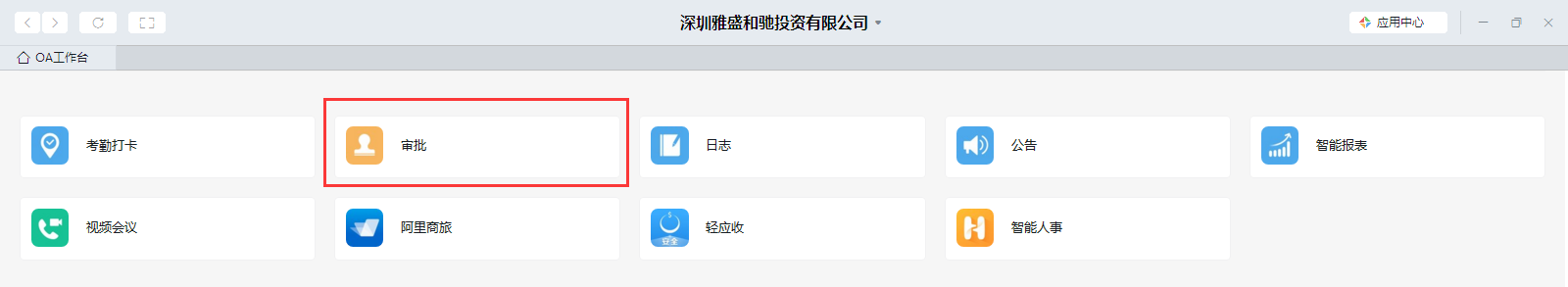 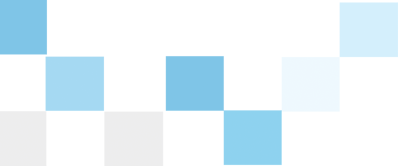 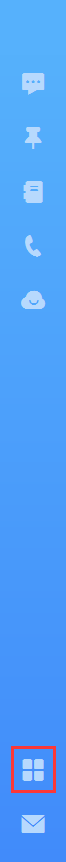 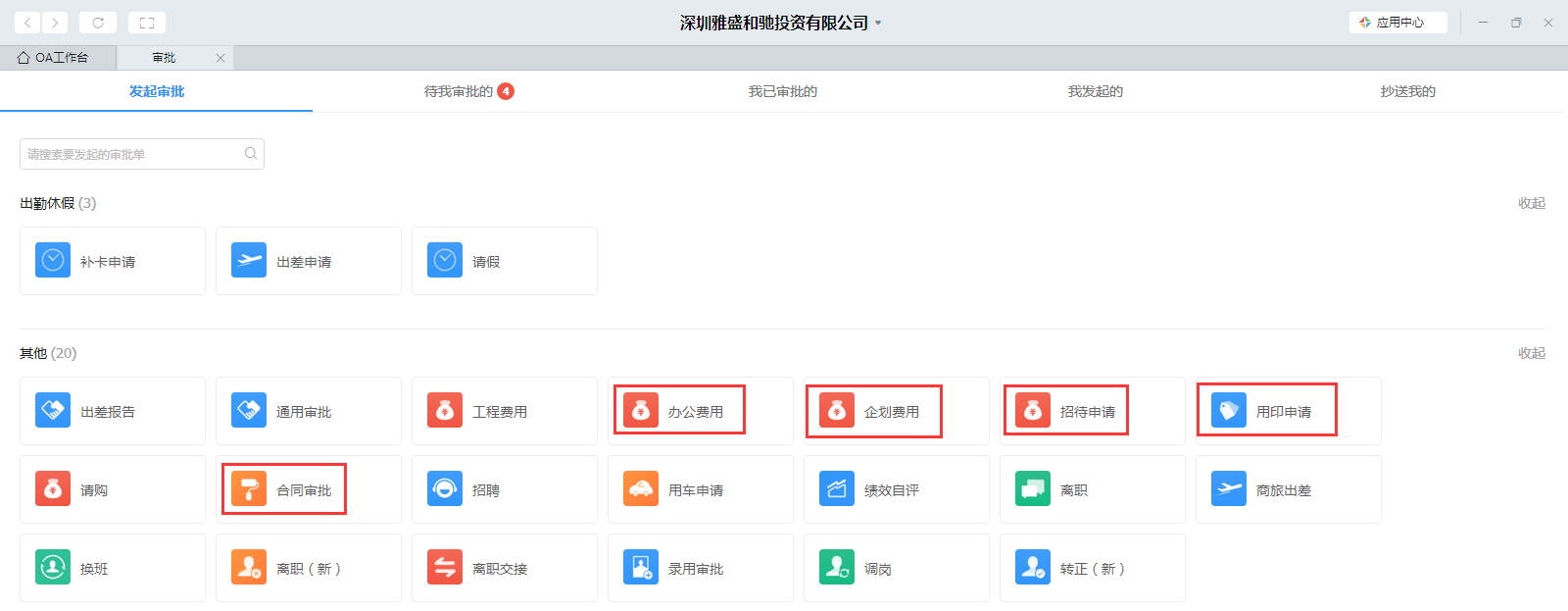 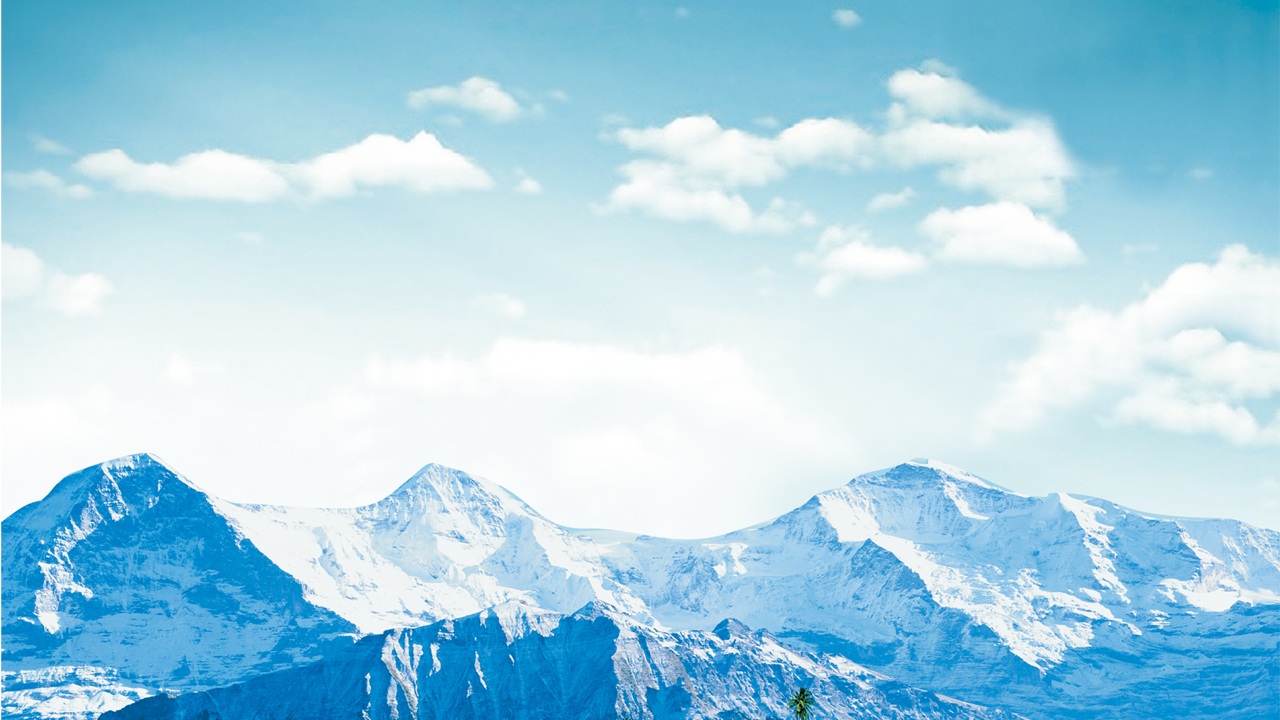 01
费用报销总体规范要求
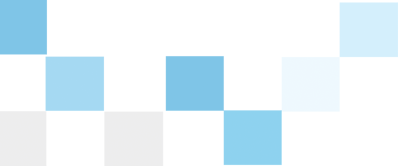 费用报销的总体规范要求
财务报销是财务工作的基础部分，财务报销牵涉面广泛，不仅受限于会计法、税法、合同法、发票管理办法等国家法律规定，同时还受限于本单位的财务制度。
《会计法》规定，对不真实、不合法的原始凭证，财务人员有权不予以受理，对弄虚作假，严重违法的原始凭证，财务人员应当予以扣留，并及时向单位领导报告，请求查明原因，追究当事人的责任，对记载不准确、不完整的原始凭证，财务人员有权退回，要求重新补齐。
费用报销凭证必须使用蓝、黑钢笔或签字笔填写，不得使用圆珠笔填写，字迹工整，不得涂改，大小金额一致，相关内容填写完整。
原则上，所有报销必须提供与真实发生费用相一致的正规发票。
所有报销必须是原件，不可用复印件代替。
各类发票抬头必须和报销单位名称一致，否则不能报销，原始凭证一般不得涂填，如有改动，外来发票必须由出票方加盖公章，否则不得报销。
取得外来发票应注意以下几点：
发票要素要齐全：发票抬头、纳税人识别号、税务局监制章、出票方加盖的发票专用章、发票开具日期；
发票真伪，网上查询或打电话12366
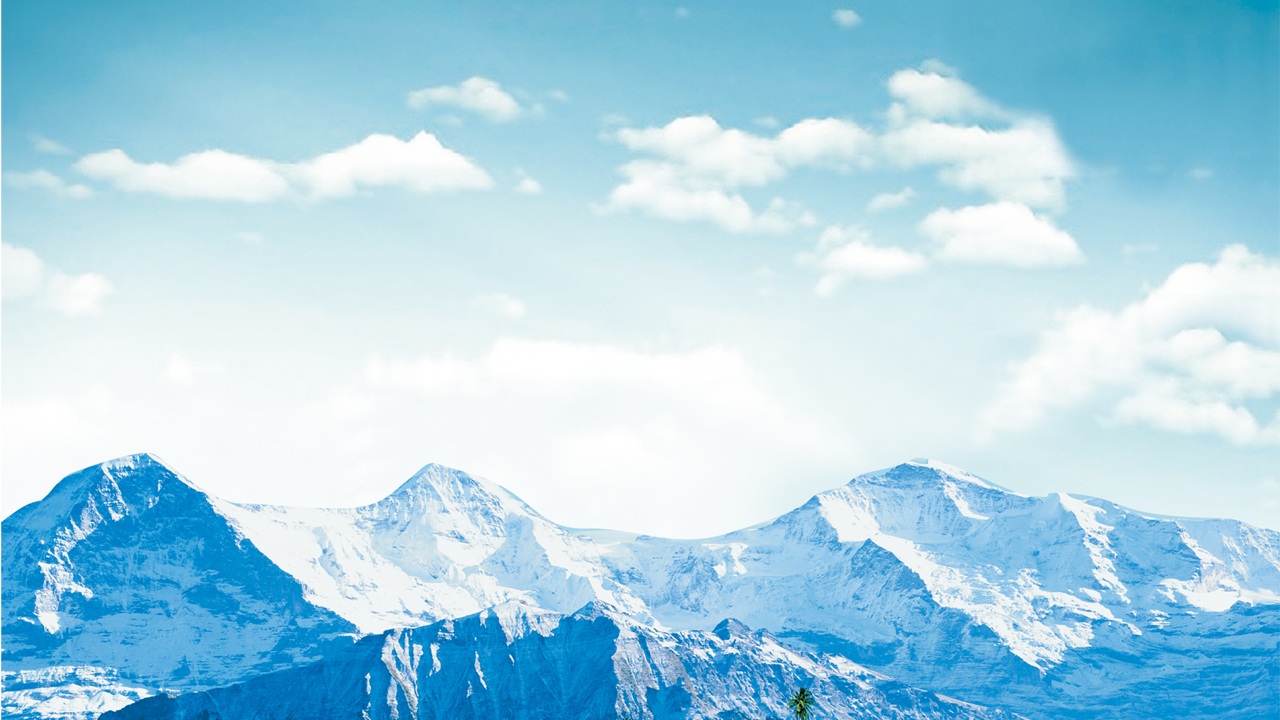 02
发票的合规性
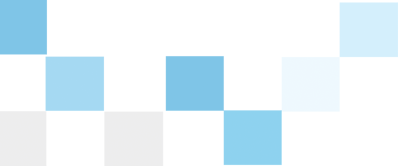 存在的不合规发票问题
（一）假发票问题
报销单据中存在明显伪造的发票、套票、虚开的发票几种情况。各类发票中，餐饮费的假发票问题较为严重。
（二）其他发票不合规问题
1.发票抬头不规范。主要包括填写错误或填写简称等情形。用于报销所有的发票，发票抬头必须为我司名称。收到发票时注意核对发票的抬头，确保发票抬头信息正确。
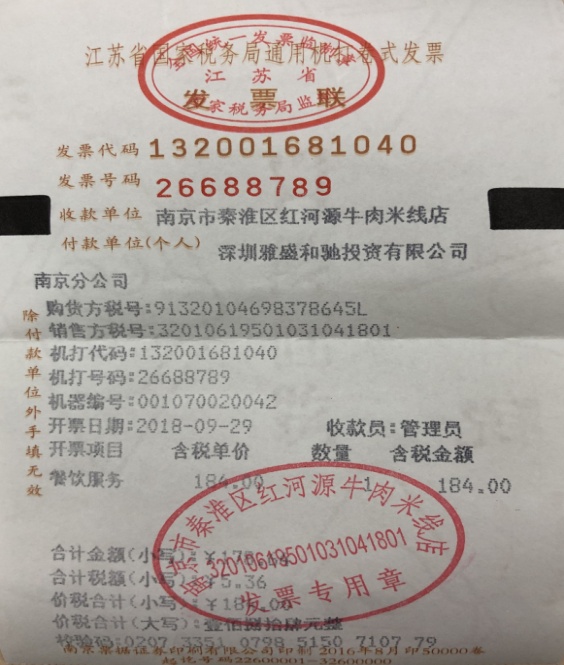 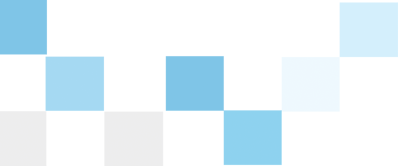 2.未加盖发票专用章。所有发票必须加盖发票专用章。其中：如果对方是在税务机关代开的发票，代开的增值税普通发票和专用发票必须加盖销货单位的发票专用章。
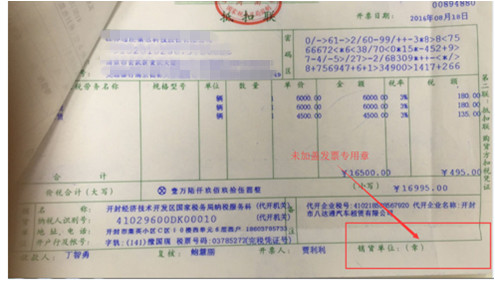 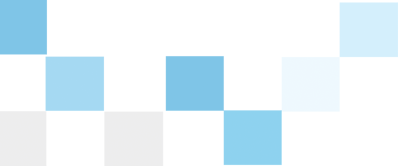 3.票面信息不全或不清晰。其中：对于增值税专用发票，压线错误、甚至票面信息超出纸质发票边缘，均不合规。
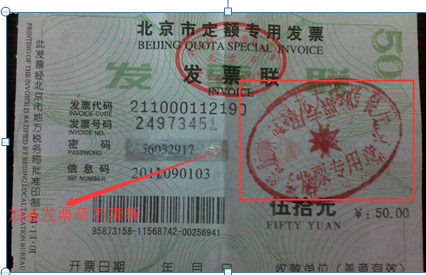 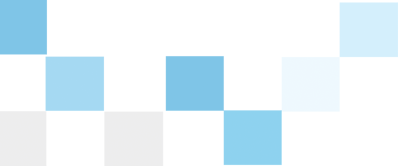 4.专用发票销货清单不合规。大批量采购电子设备、办公用品时，有的开票方会在专票上开具“货物一批”或者“详见清单”等，此种情况下，开票方还需提供税控系统开具的销货清单（详见下图），由开票方自制的清单无效。
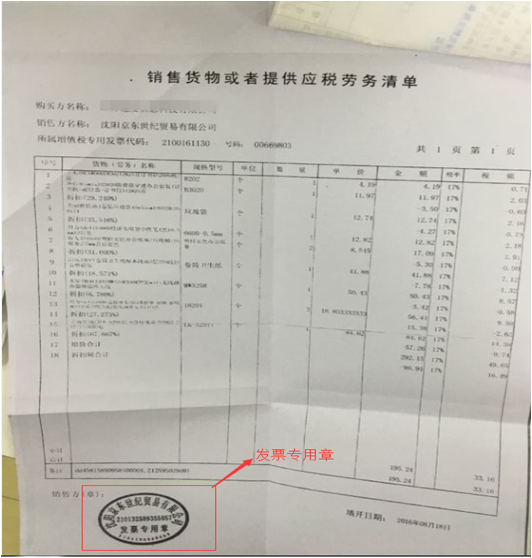 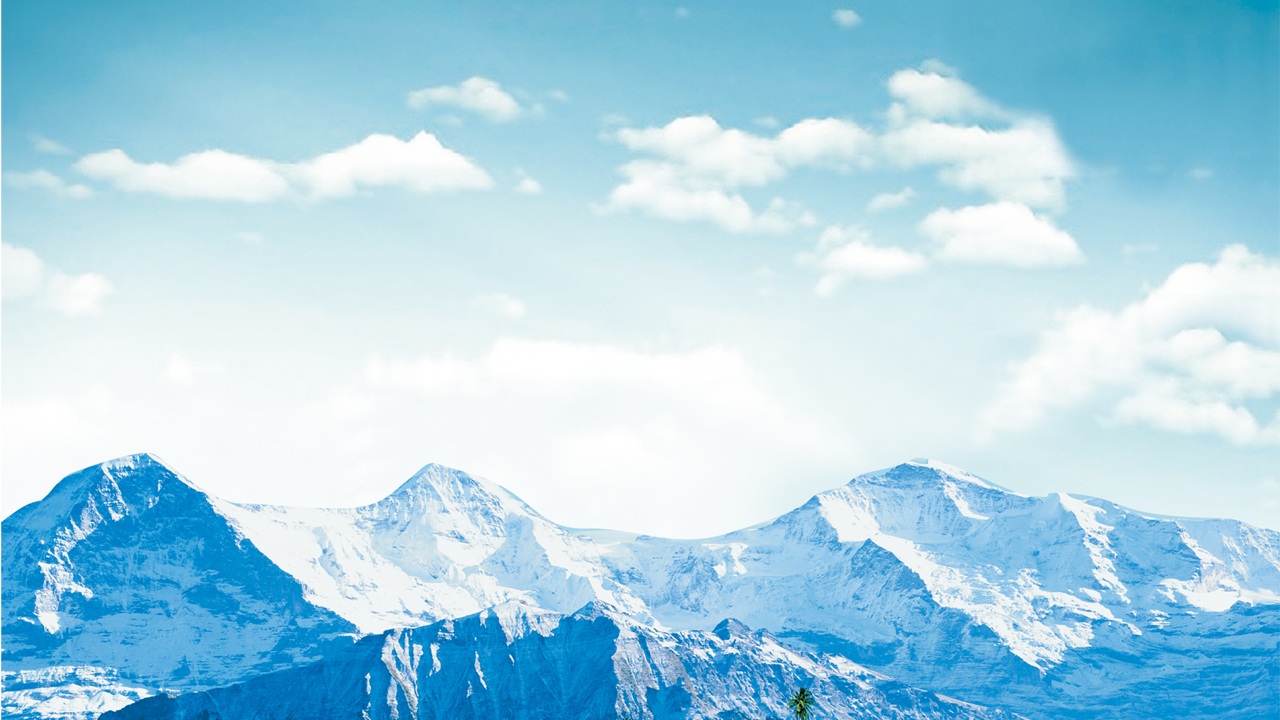 03
正确选择并填写报销单
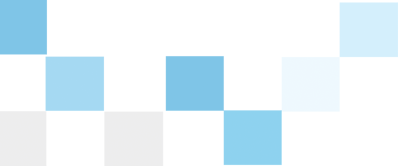 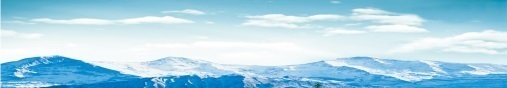 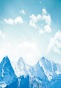 费用类型说明
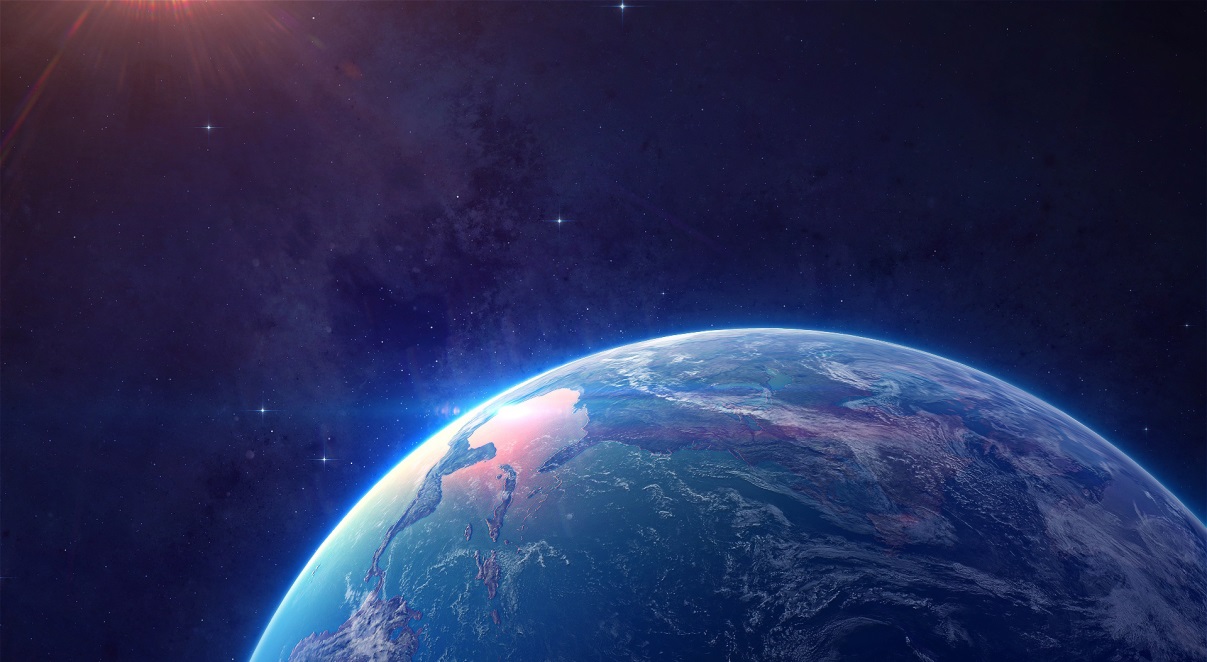 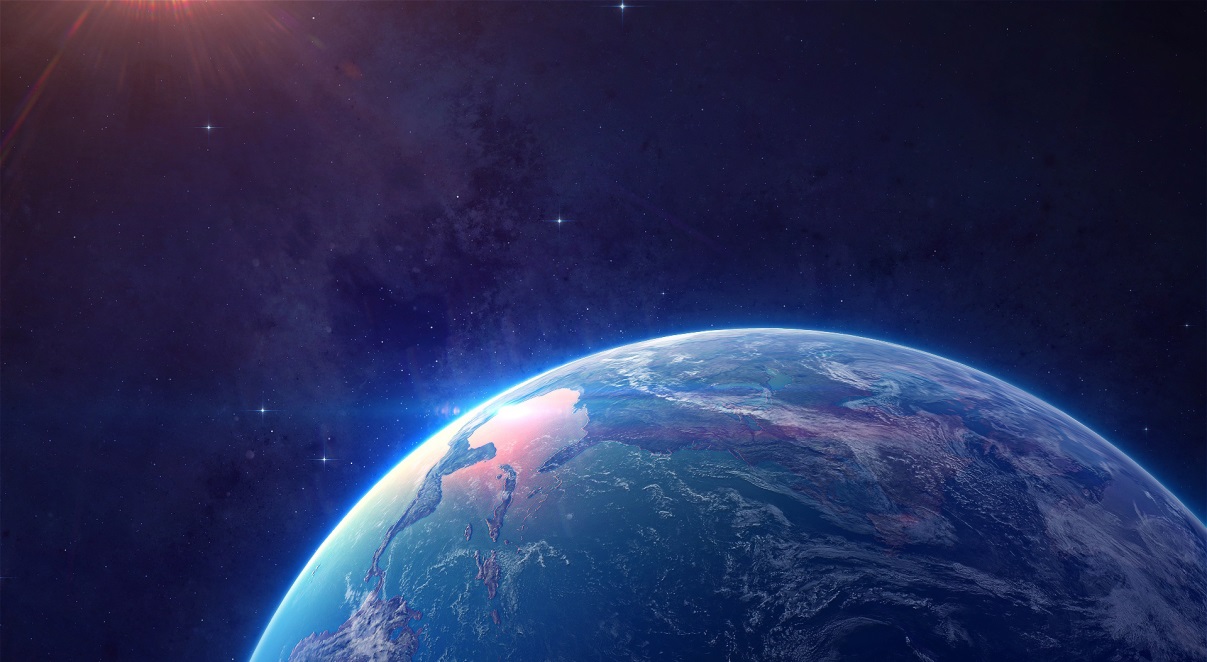 差旅费
办公费
01
02
出差途中产生的火车票、汽车票、餐费、交通费（公交票、打的费、地铁票）、住宿费等
购买日常的办公用品等
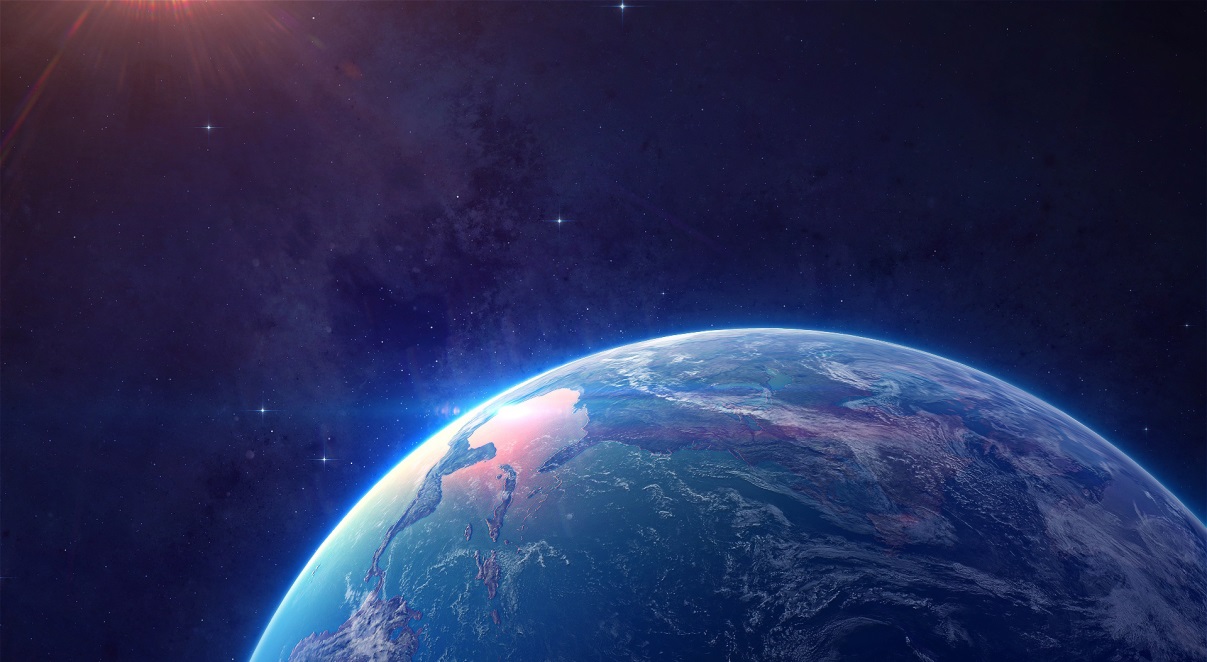 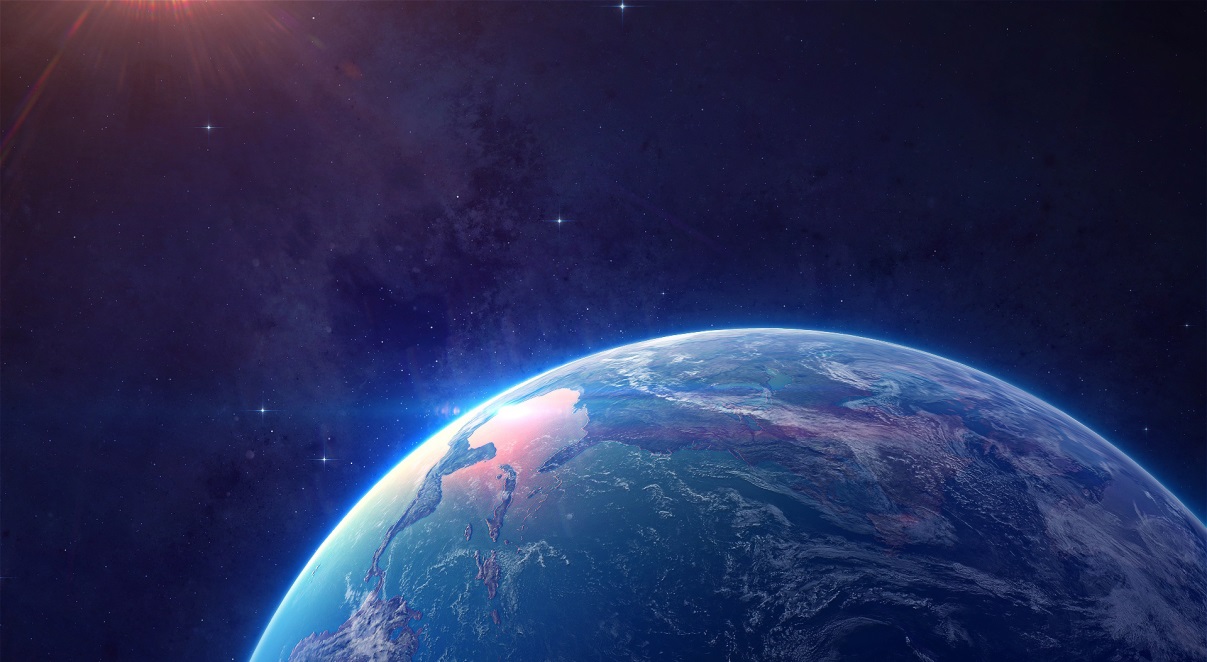 招待费
企划费
03
04
接待公司外部人员产生的食品、餐费等
对外宣传、制作、广告等费用
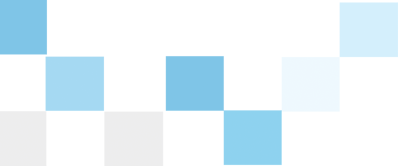 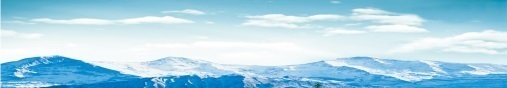 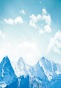 费用类型说明
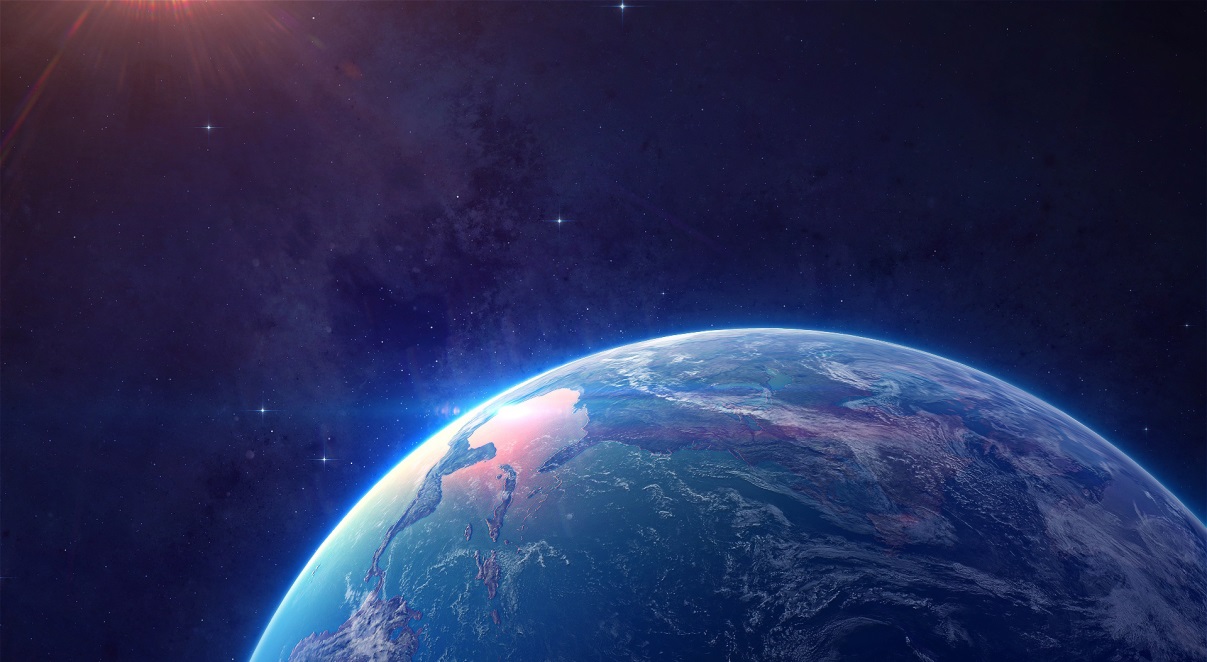 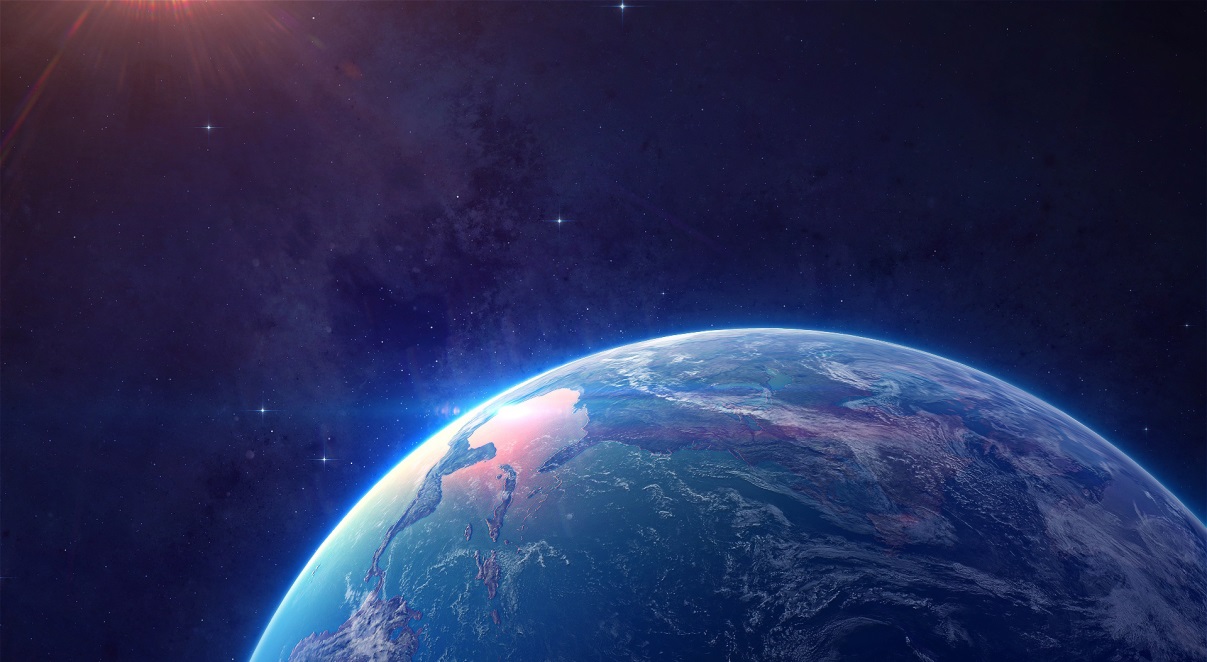 05
06
工程维修费
市区交通费
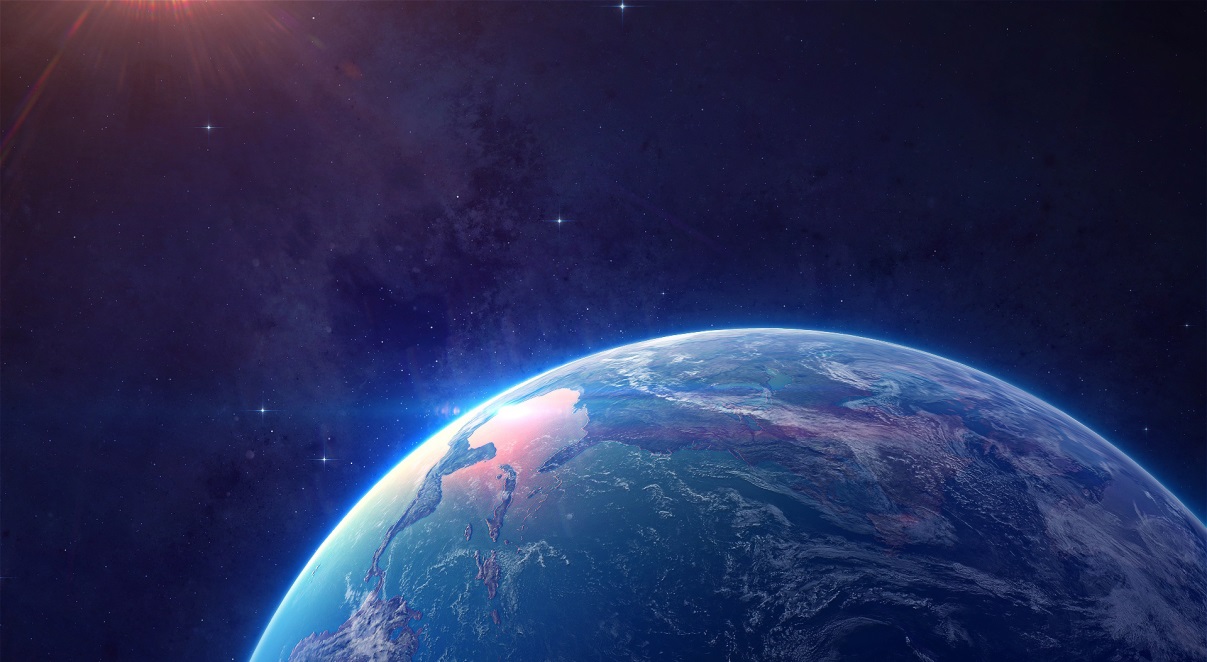 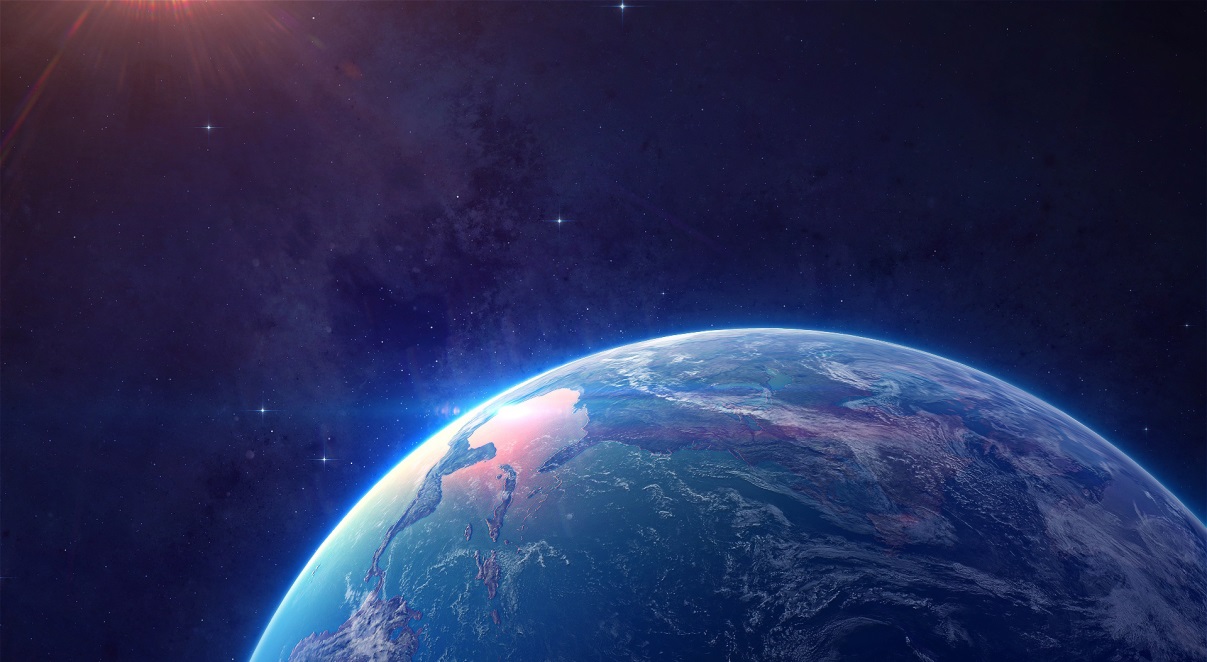 07
08
节日福利费
咨询服务费
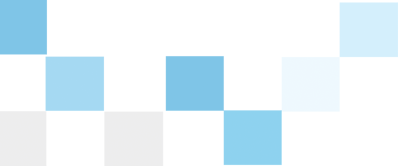 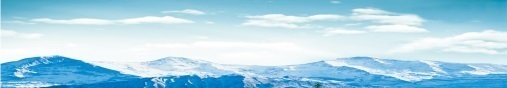 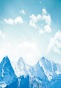 费用报销类型
注意：化妆品、服装、鞋帽、生活日用品等和公司经营不相关的发票不允许开具。
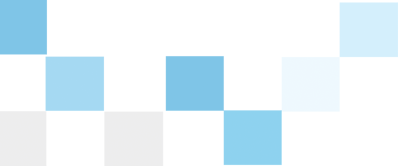 （一）报销差旅费使用“旅差费报销单”请按出差行程时间顺序填写，要求时间、地点要详细，出差途中产生餐费、住宿费、市内交通费（公交、地铁、出租车）、保险费等请与车费一起报销。
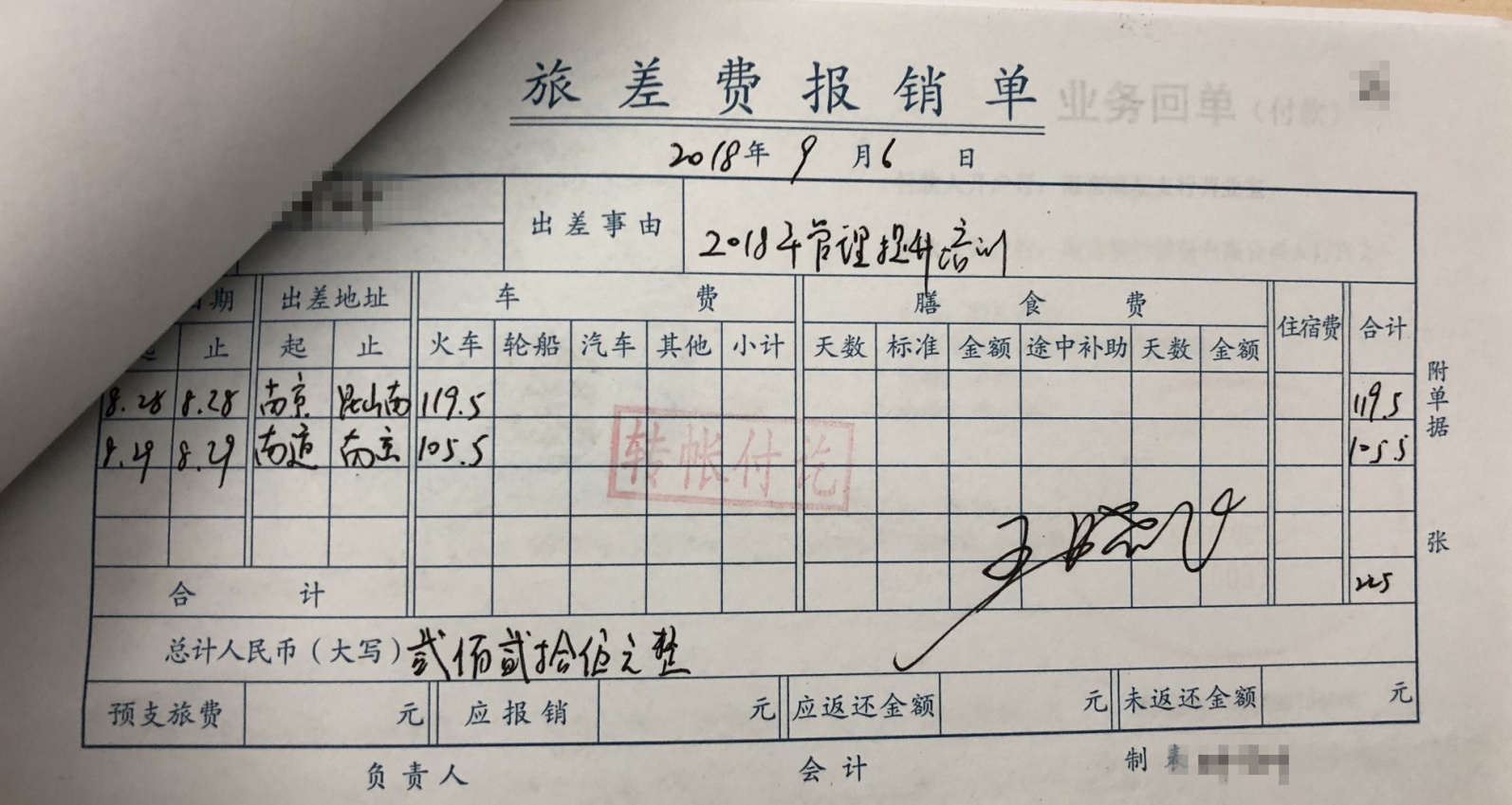 （二）福利等费用报销
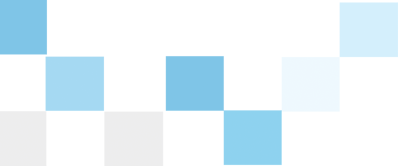 1、正确填写部门名称：财务部、工程物服部、人力行政部等
2、项目名称：**曼度（如卫岗曼度、高淳曼度）
3、大写金额合计要顶格写，小写金额横向合计和纵向合计都要正确填写
4、发票请在发票开具日期一个月内办理报销（最好不超过一周）
5、领款人：
（1）个人
       领款人填写的时候一定要注意，谁借款，谁报销，报销的领款人一定要和借款对应，不允许出现借款是一个人，报销是另外一个人。
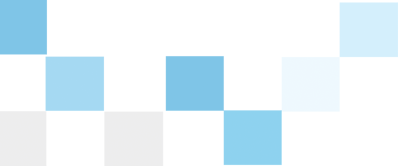 （2）对公
       按照发票上的对公账号和开户行网银支付。
       注意：不允许出现同一张发票既冲销个人借款又冲销对公付款，即对于同一个供应商请尽量采用一种付款方式，要么个人借款再报销，要么直接公对公付款，避免混淆（注意：对公采购请附采购合同）
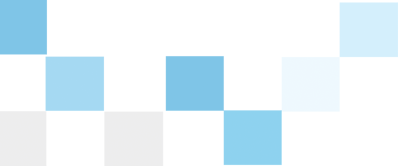 6、单据数量，按报销单填的顺序粘贴所有报销单据，并填写总数量（不包括报销单这一张）。
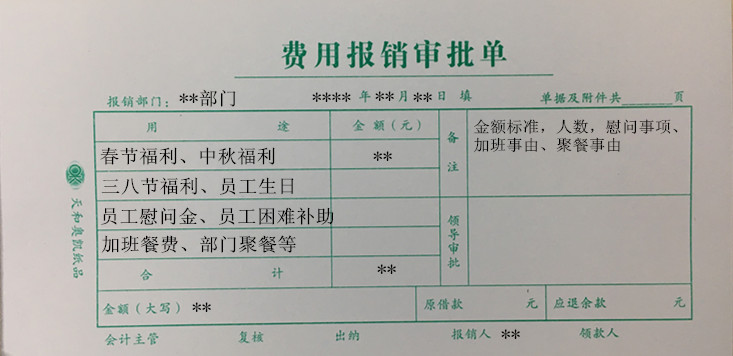 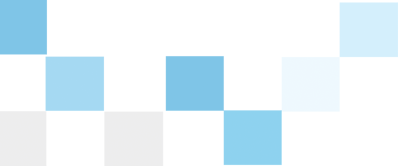 1
摘要：发票内容是什么，摘要就写什么，如交通费、餐费等，不同类别的费用报销可以填写在同一张报销单上，但需分行填写清楚，所有费用需附有相对应的原始凭证。
2
4
6
注意
事项
金额：采用阿拉伯数字填写，保留两位小数，如100元，填写成100.00，最后一栏合计金额也用阿拉伯数字填列，保留两位小数。
3
大小写金额应一致，报销单上不能涂改。
附单据数：所附发票和其他单据的合计数。
5
领款人：费用报销后款项支付的对象。
人民币（大写）：本张费用报销单合计金额的大写数字，如是整数，需在“元”后加“整”这个字；如到角，也需加“整”。
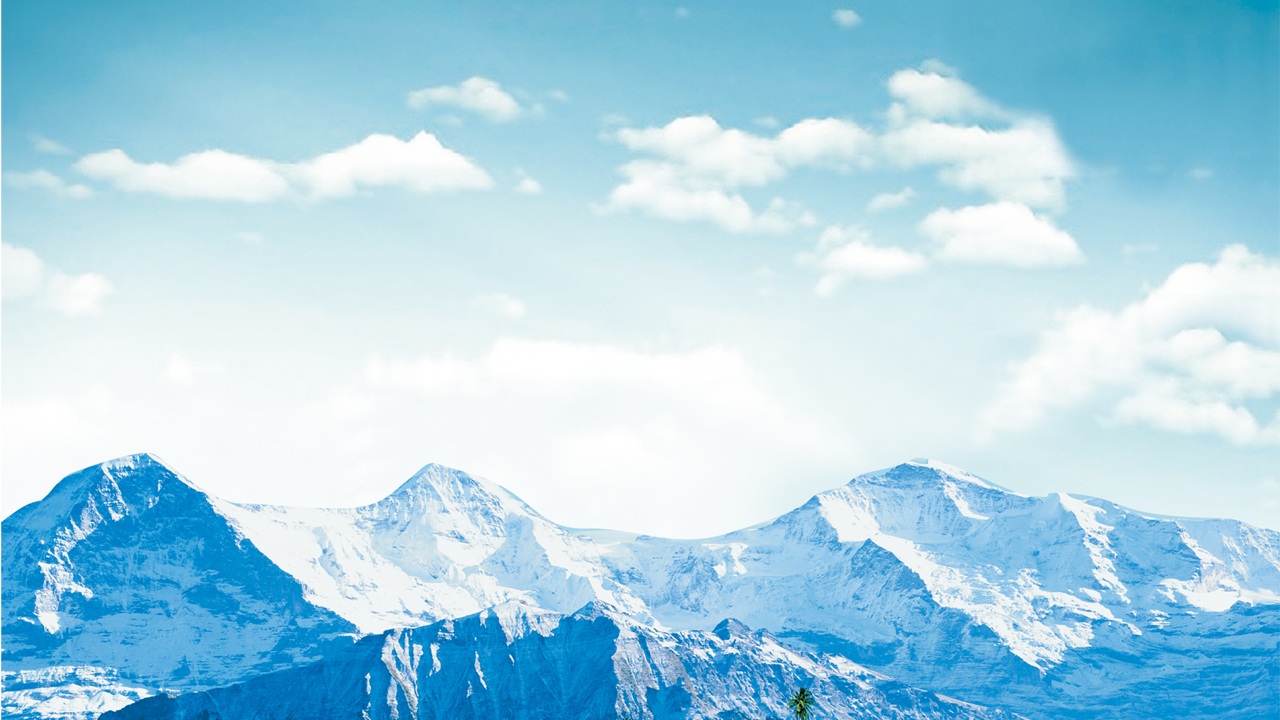 04
报销票据粘               贴原则
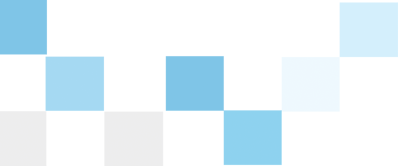 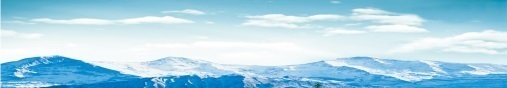 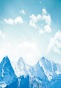 报销票据粘贴原则
在日常报销工作中，经常发现有一些票据粘贴的不规范，例如一张纸上粘贴的票据太多、太乱、正反颠倒、很不整齐，或者是把票据粘贴在报纸上，这些都给会计报销的后续工作（会计合计金额、稽核、装订、会计档案保管等）带来很大的不便，尤其是耽误报销者的时间，鉴于上述情况，我们将财务票据粘贴要求规范如下，希望大家配合执行。
22
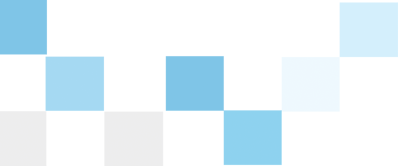 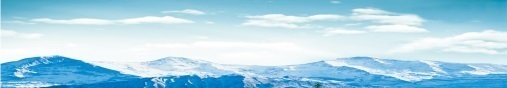 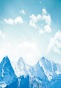 报销票据粘贴原则
粘贴原则
所有票据正面朝上、不能颠倒
原始票据粘贴后应不超过增值税发票的范围，对超出的票据、附件要折叠整齐
3
票据只需固定票据的左上角，不用整页固定，不要使用订书机订票据
4
2
增值税专用发票有两联，只需要粘贴发票联即可，抵扣联（绿色一联）使用回形针直接夹在报销单后面，并保持抵扣联平整。
整理票据，根据种类按顺序进行粘贴，同类票据（如餐费类、出租车类等）应集中在一起
5
1
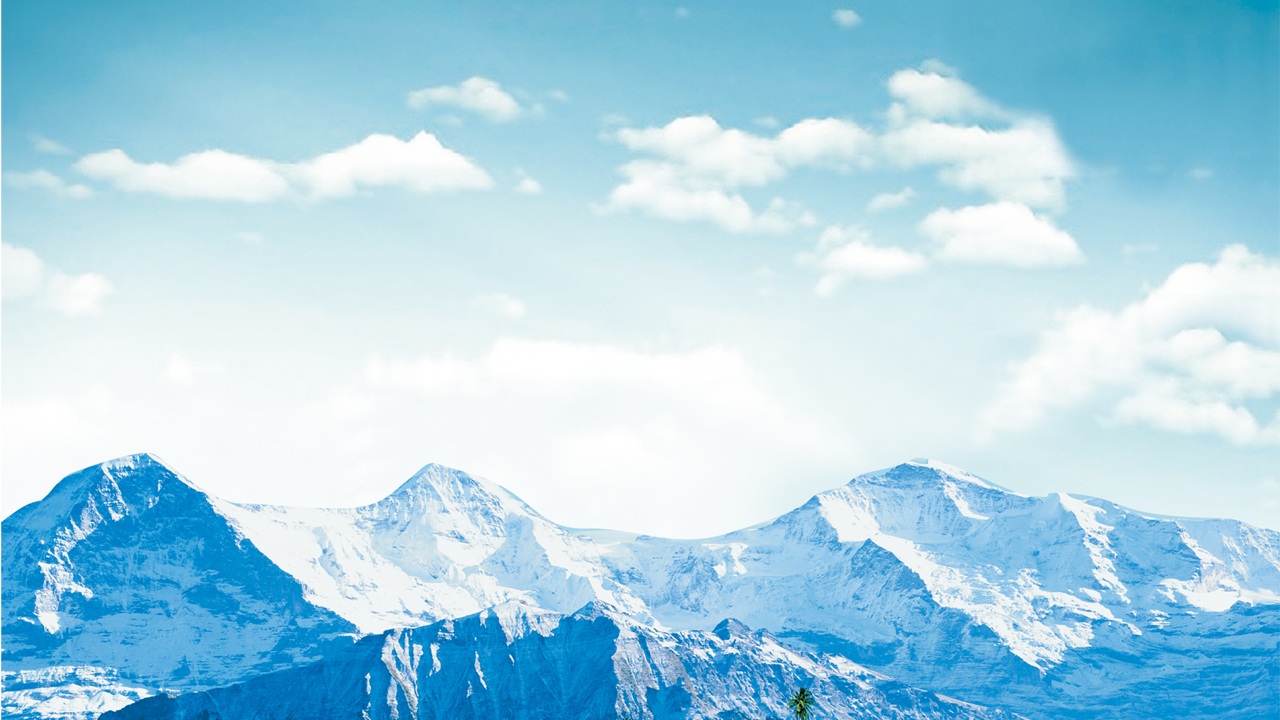 05
报销凭证票据  粘贴方法
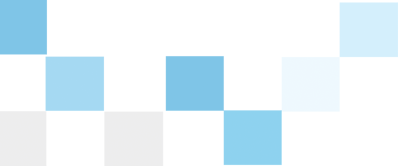 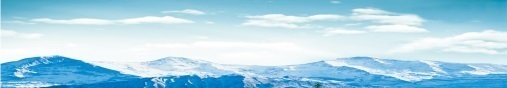 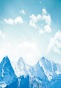 正确粘贴票据事例
小张的票据需均匀的粘贴在报销单上，不能厚薄不匀
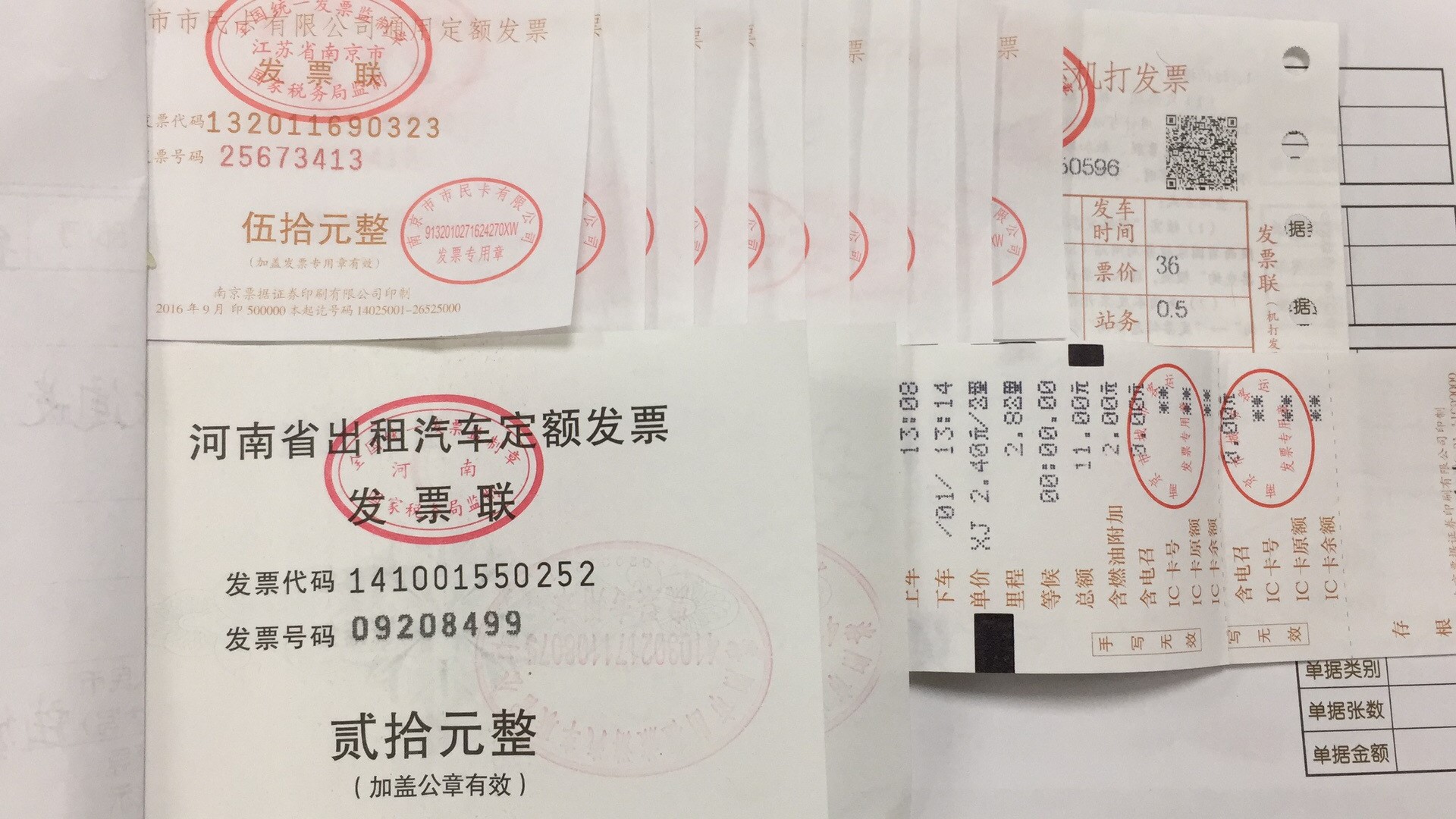 25
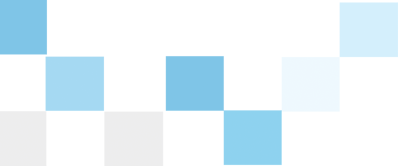 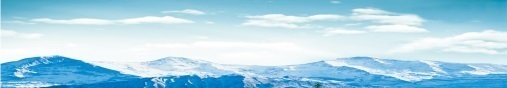 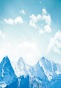 正确粘贴票据事例
大张的票据只需固定票据的左上角，超出部分折叠整齐
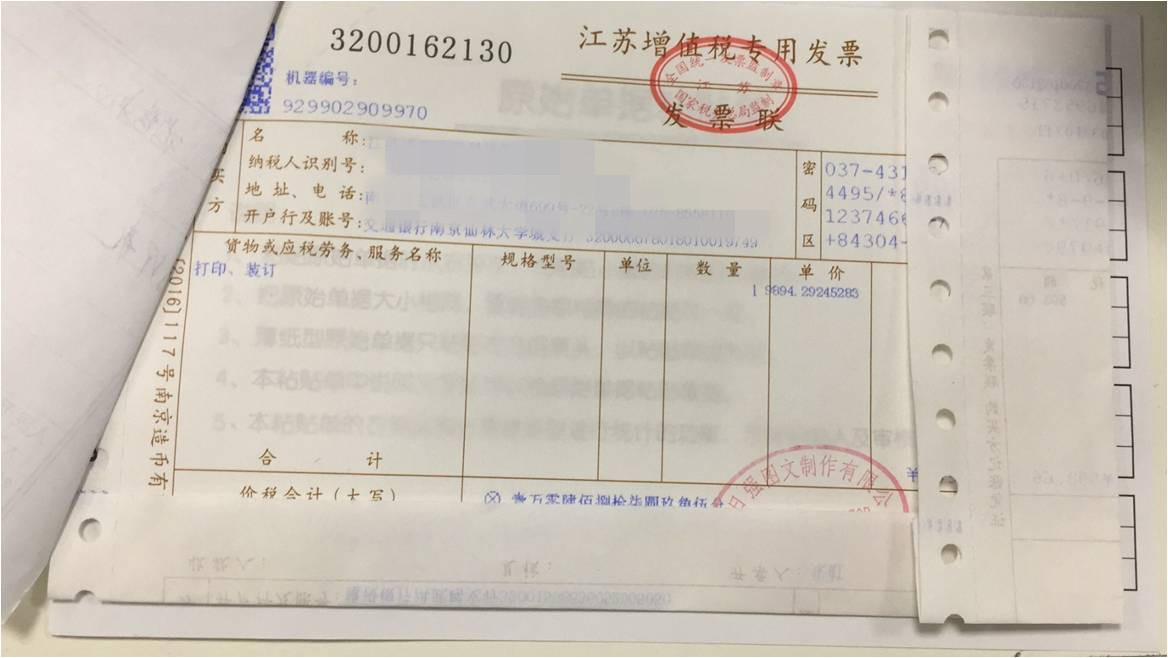 26
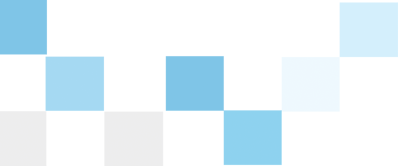 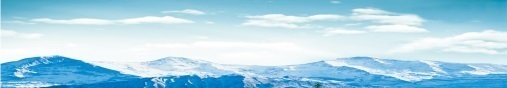 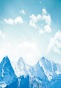 正确粘贴票据事例
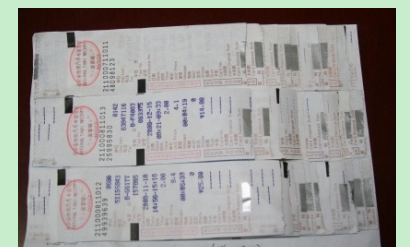 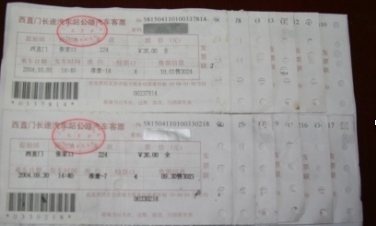 27
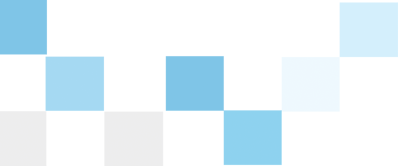 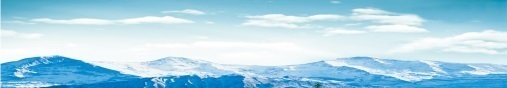 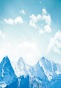 正确粘贴票据事例
过宽过长的附件，应进行纵向和横向的折叠
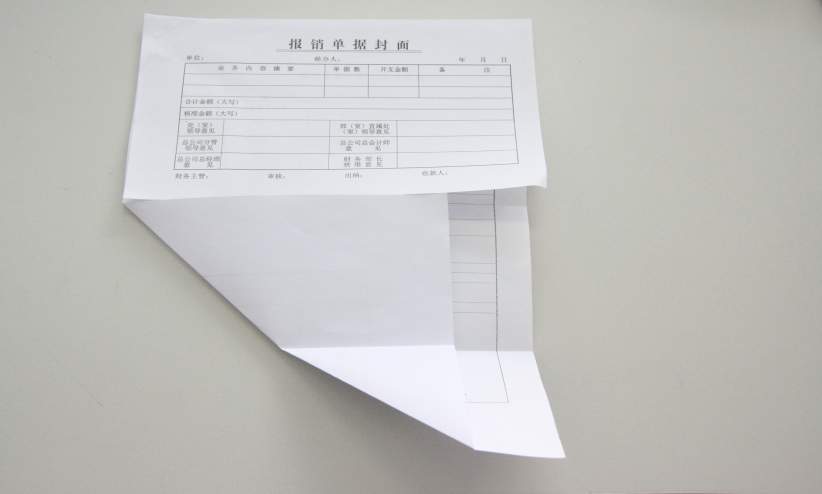 28
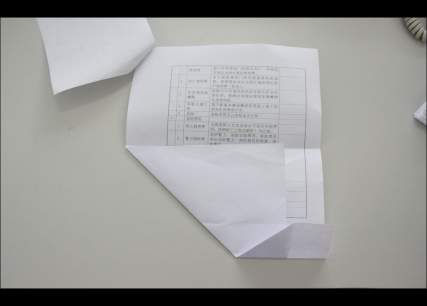 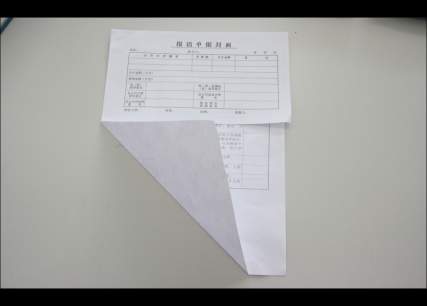 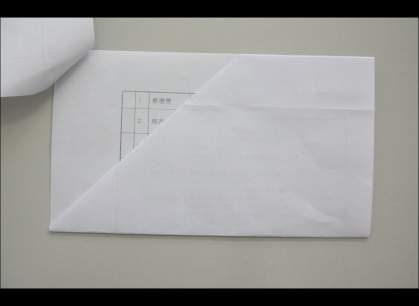 齐上边沿线将长出部门折拢，使上
下两段长短相当
将单据固定在封面的左上角，齐封
面的底边线将长出部分对折
将票据折叠，使大小、长短与单据
封面保持一致
1
2
3
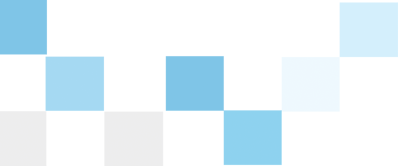 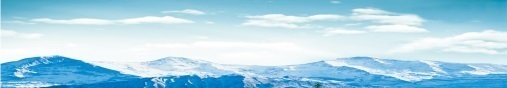 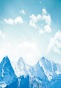 正确粘贴发票事例
长型的票据折叠方法
29
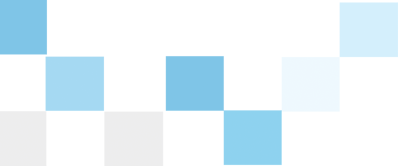 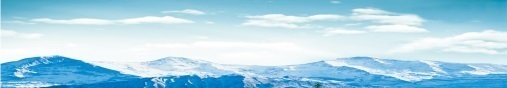 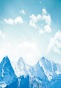 正确粘贴发票事例
宽型的票据折叠方法
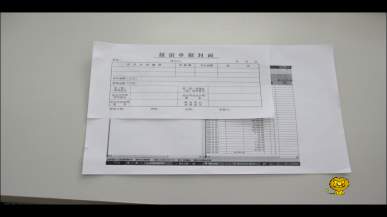 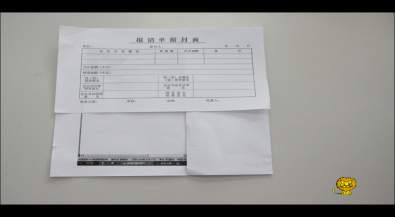 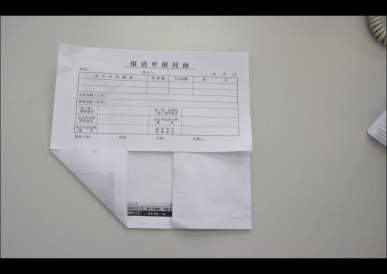 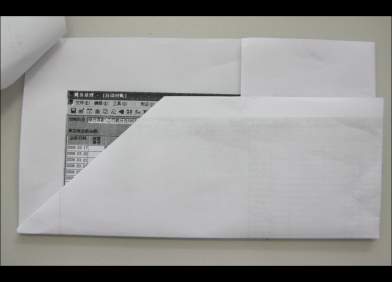 30
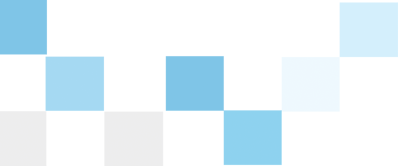 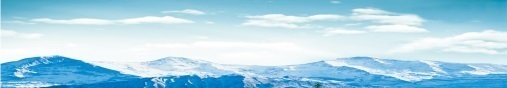 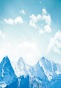 粘贴票据常见的错误
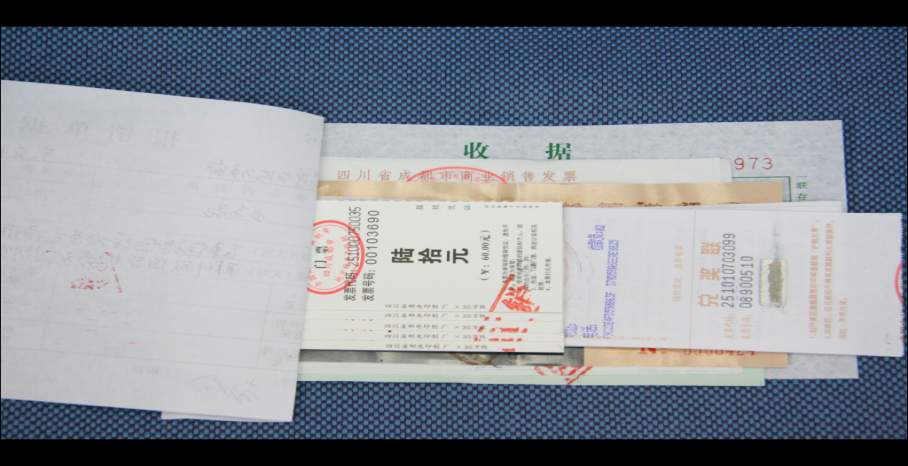 杂乱无章
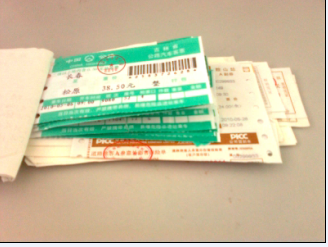 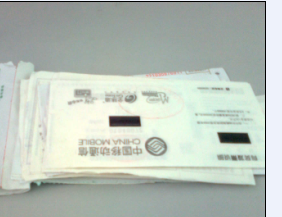 31
THANK YOU
32